Проверка домашнего задания
№ 21. Племя Мульти имеет 32- символьный алфавит. Племя Пульти использует 64- символьный алфавит. Вожди племён обменивались письмами. Письмо племени Мульти содержало 80 символов, а письмо племени Пульти- 70 символов. Сравните объёмы информации, содержащейся в письмах.
Проверка пройденного материала
5. Сколько бит в10 байтах?
   а)100		б) 8000		
6. Расположите в порядке убывания: 
	А. 1 Гбайт        Б. 1Кбайт   В.1бит           
   Г. 1 байт           Д. 1 Мбайт
				б) ГВДАБ		в) ВГБДА
7. В кодировке КОИ-8 каждый символ кодируется одним байтом. Определите количество символов в сообщении, если информационный объем сообщения в этой кодировке равен 160 бит. (ГИА 2011,  № 1)
	1) 10	2) 16				4) 160
в) 80
а)АДБГВ
3) 20
01.12.2014
Содержательный подход к измерению  информации
Неопределенность знания о некотором событии– количество возможных результатов события
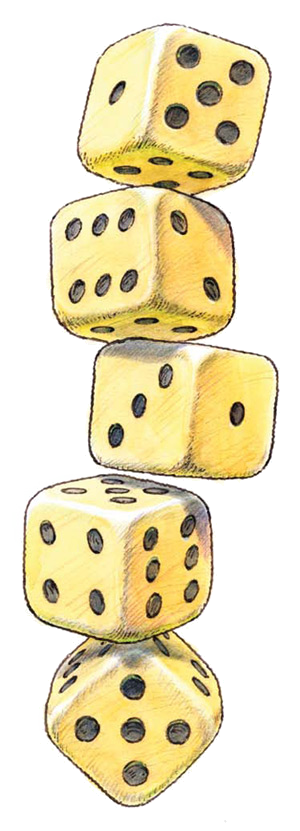 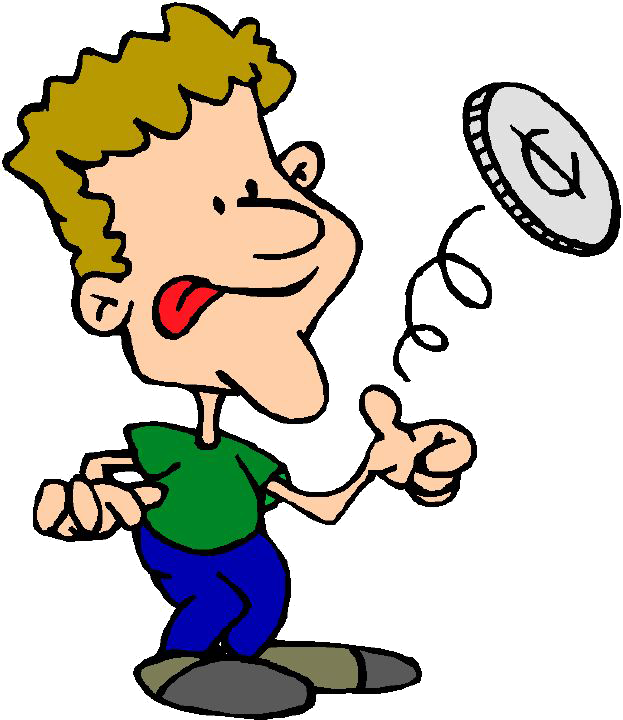 ПРИМЕР 1.  
Сдача зачета или экзамена

«Зачет»    «Незачет»?          «2»   «3»   «4»  «5»?
1 бит
2 бита
Сообщение о том, что произошло одно событие из двух равновероятных, несет 1 бит информации.
Формула количества информации
ПРИМЕР 2.  
Книжная полка в шкафу
N – 
количество возможных событий

i – 
количество информации в сообщении в битах

В примерах:
с монетой–   N=2,   i=1
c оценкой–     N=4,   i=2
с 8 полками–  N=8,   i=3
с 16 полками– N=16, i=4
3 бита
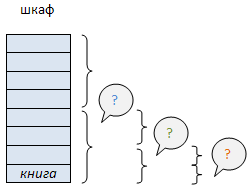 8 полок
4 бита
16 полок
2i=N
Таблица 1.1. Количество информации в сообщении об одном из N равновероятных событий
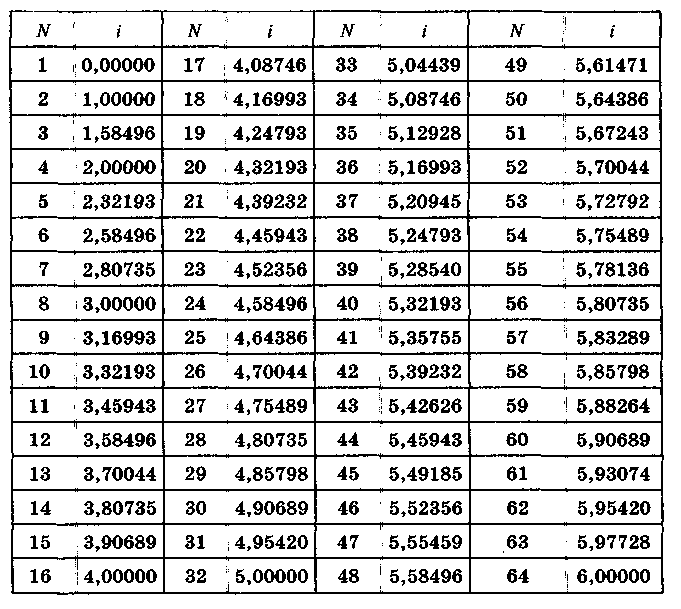 Практическая работа «Подсчёт количества информации»
Цель работы: научиться измерять информационный объем информации в сообщении об одном из N равновероятных событий
Задачник- практикум. Том 1. П. 1.3. стр.15.№ 3. «Вы выходите на следующей остановке?»- спросили человека в автобусе. «Нет»,- ответил он. Сколько информации содержит ответ?
Решение:
N=2
21=2, поэтому ответ содержит 1 бит информации
Ответ: 1 бит
№ 4. Какой объём информации содержит сообщение, уменьшающее неопределённость знания в 4 раза?
Решение:
22=4, поэтому сообщение содержит 2 бита информации
Ответ: 2 бита
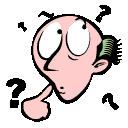 № 5. Вы подошли к светофору, когда горел жёлтый свет. После этого загорелся зелёный. Какое количество информации вы при этом получили?
Решение:
N = 2
21 = 2, поэтому мы получили 1 бит информации
Ответ: 1 бит
1  бит
№ 6. Вы подошли к светофору, когда горел красный свет. После этого загорелся жёлтый свет. Какое количество информации вы при этом получили?
Решение:
N = 1
20 = 1, поэтому мы получили 0 бит информации
Ответ: нет информации
0  бит
Домашнее задание
Учебник.  Дополнение к главе 1. П.1.1
Задачник- практикум. Том 1. П. 1.3. № 9,10,12.
Подготовиться к самостоятельной работе по теме «Измерение информации»
Задачник- практикум. Том 1. П. 1.3.№ 7. Группа школьников пришла в бассейн, в которой 4 дорожки для плавания. Тренер сообщил, что группа будет плавать на дорожке номер 3. Сколько информации получили школьники из этого сообщения?
Решение:
N=4
22=4, поэтому ответ содержит 2 бит информации
Ответ: 2 бит
№ 8. В корзине лежат 8 шаров. Все шары разного цвета. Сколько информации несёт сообщение о том, что из корзины достали красный шар?
Решение:
23=8, поэтому сообщение несёт 3 бита информации.
Ответ: 3 бита
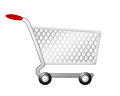 № 11. При угадывании целого числа в диапазоне от 1 до N было получено 7 битов информации. Чему равно N?
Решение:
27=128 чисел- N
Ответ: 128
№ 13. Сообщение о том, что ваш друг живёт на 10 этаже, несёт 4 бита информации. Сколько этажей в доме?
Решение:
24=16 этажей
Ответ: 16
№ 15. В коробке лежат 7 разноцветных карандашей. Какое количество информации содержит сообщение, что из коробки достали красный карандаш?
Решение:
22,8=7, поэтому сообщение содержит 2,8 бит
Ответ: 2,8 бит